ANNOUNCEMENTS
Feb. 23, 2018
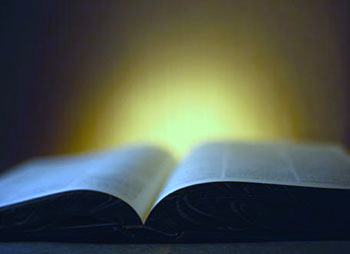 God’s  Promise  for the week
“I will bless you abundantly…because you obeyed my command.”
                   (Gn 22:17a, 18b)
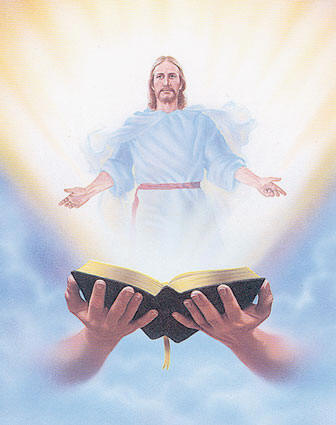 Welcome
Guest
ME45 Ministry Assignment
Paul Martinez – Youth Ministry
 Pinky Martinez – Youth Ministry
 Rey Pineda – Mission  Ministry / Secondary:     
                         Intercessory Ministry
 Elma Pineda - Mission Ministry / Secondary:  
                            Intercessory Ministry
 Pros Villarica - Intercessory Ministry/Secondary:  
                            Mission Ministry
 Minda Villarica - Intercessory Ministry/Secondary:   
                                Mission Ministry
ME45 Ministry Assignment
Arnel Torres – John 6 Ministry
Maribel Torres – John 6 Ministry
 York Miguel -  Secretariat Ministry
 Denise Miguel – Secretariat Ministry
 Vince McKenzie – Word Ministry
 Paule McKenzie – Word Ministry
 Tony Escoto -Intercessory Ministry / 
                         Secondary: Liturgical Ministry
 Fe Escoto - Intercessory Ministry / Secondary: 
                     Liturgical Ministry
ME45 Ministry Assignment
Nestor Clarin – Treasury Ministry
Ine Clarin – Treasury Ministry
Carlos Austria – John 6 Ministry
Donna Austria – John 6 Ministry
Save the Date
Disciples’ 
Assembly
Sat., March 10, 2018
Save the Date
Apr. 7, 2018
Emergence
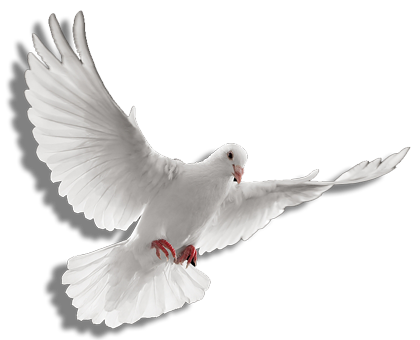 Life in the
Spirit 
Seminar #49
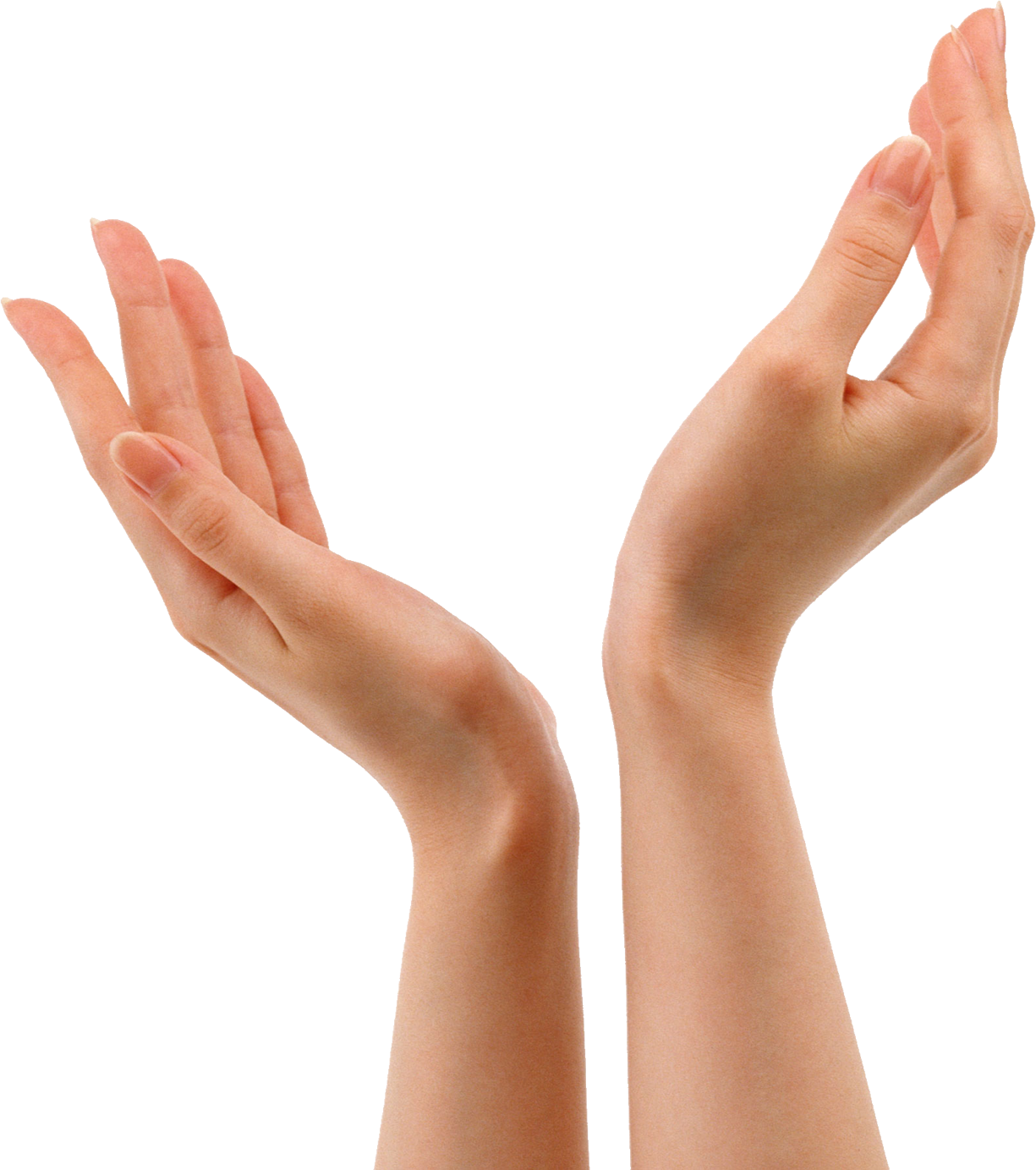 April 13-15, 2018
Salubungan is on March 2, 2018
Contacts: Earl & Flo Manguiat
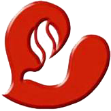 BLD Newark
[Speaker Notes: Applications are currently being accepted]
Marshaling 
Schedule
March 2, 2018
Formation
Apostolate
ORDER
“Listen to Him.” 

(Mk 9:7b)
DIRECTIONS
● Regularly attend mass and  
   read the scriptures daily.
● Participate in the 
   community Word Sharing 
   circles.
Reminder…
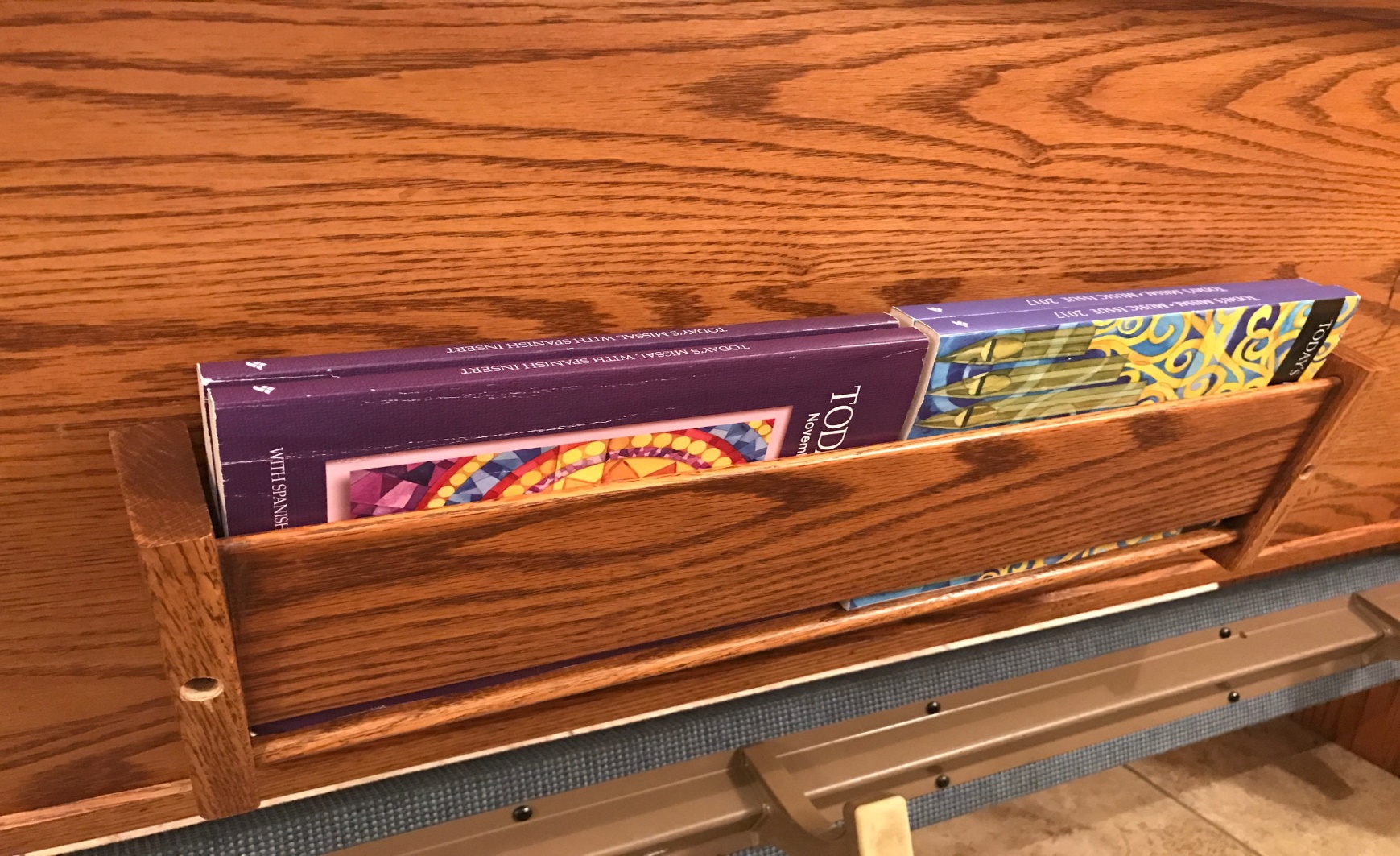 Please help keep the  
missalette and song books 
in proper order.